Spirituality and Restorative JusticePart 1 of 4
Balazs Batyka, LCSW                                                                                                         Silver City Institute, August 2023
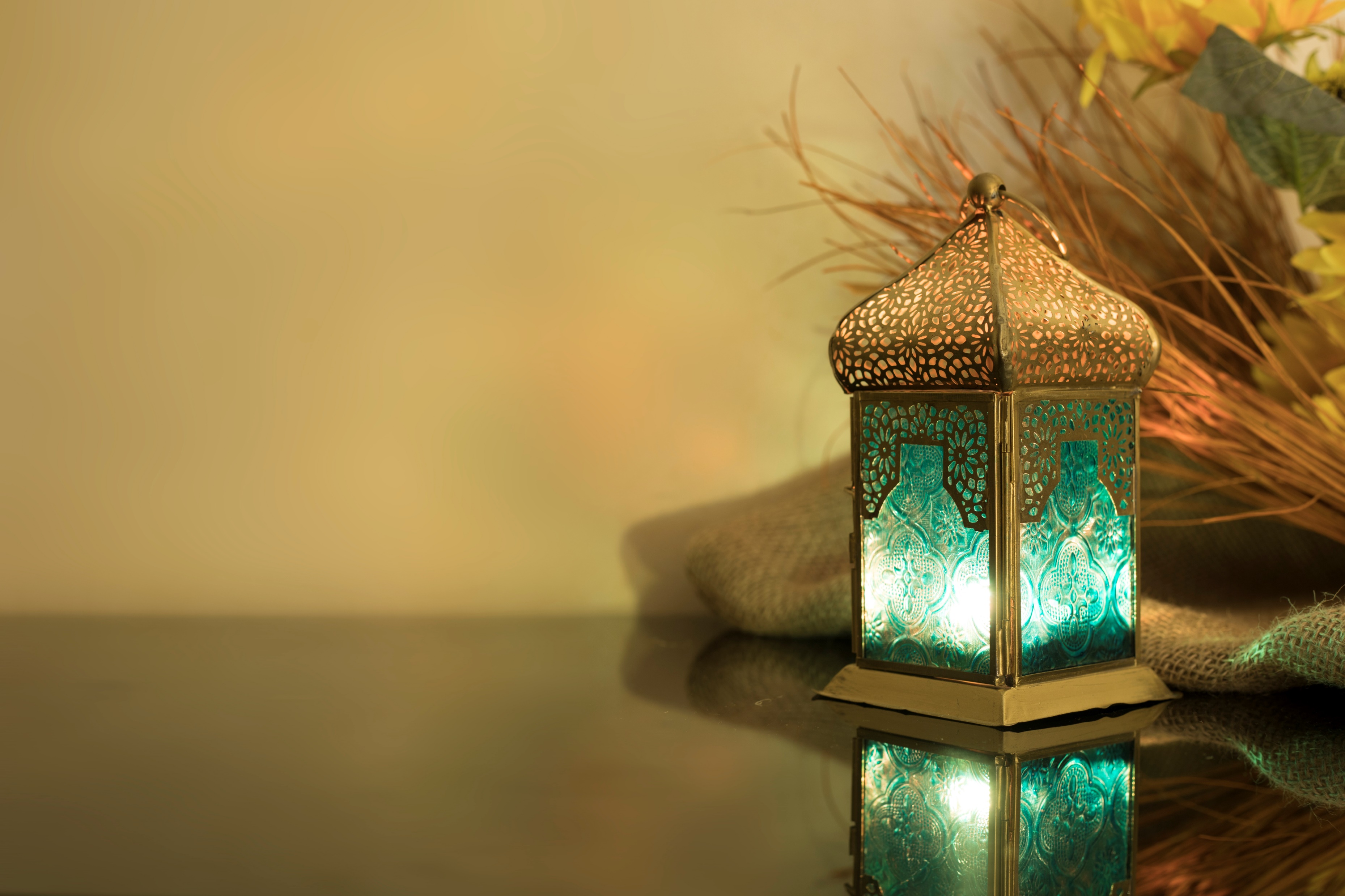 SPIRITUALITY & RESTORATIVE JUSTICEIN  THE TREATMENT OF ADDICTION
BALAZS BATYKA, LCSW
57TH ANNUAL SILVER CITY INSTITUTE
AUGUST 2023
Inner demands of the self
“Fortunately as time goes by, the demands of the self are easier to hear. This is especially true when life becomes well-ordered and simplified, for the general rule is this:
As the external life gets simplified and less distractive, the inner life is strengthened and developed.
If anything, pulling away from conventional life, because withdrawing is rooted in a sincere desire to be true to oneself, forces the individual to face the inner struggle and the inner self which wants to surface”.
Inner demands of the self (cont)
“It is through hearing – and obeying- the demand to make a life-adjustment that the ability to face oneself grows.
Many abilities grow along with self-trust and with the bond-to-Self.
As each correction is made, the bond between self and Self grows stronger, thus giving more power to the voice of the Self and more clarity of purpose to the individuals life.”
“That I had to change my life myself, that I alone had to develop a closer affinity to God – that is to say, to Self, to Life, to the Tao, the Great Unnamable.”I was nearly broken by the knowledge”.                                                                                          
Ordinary People as Monks and Mystics.                                                                               Marsha Sinetar
Bandura’s Social Learning Theory
Upbringing and the importance of parental involvement
The impact of cultural settings
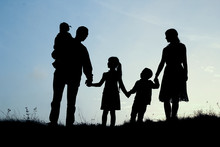 Spirituality Defined
Spirituality is the broad concept of a belief in something the beyond the self. It may involve belief in an individual connection to others to others the world as a whole
The state or quality of being: spiritual: essence distinct from matter
Oxford Definition: The quality of being connected with religion or the human spirit.
Spiritual nature: quality which is respects the spirit or affection of the heart only and essence of religion, spiritual mindfulness.